LAMINATED METAL–INTERMETALLIC COMPOSITES BY EXPLOSIVE WELDING AND ANNEALING
I. A. Bataev1, A. A. Bataev1, V. I. Mali2, M. A. Esikov2, P. S. Yartsev1, A.S. Gontarenko1
1. Novosibirsk State Technical Univestity
2. Lavrentyev Institute of Hydrodynamics SB RAS
Outline
1. Motivation
2. Structure of Al-Ti composite produced by explosive welding
3. Peculiarities of Al3Ti layer formation during annealing
4. Some results of mechanical tests
5. Conclusion
Motivation
High specific stiffness 
High heat resistance
Low density
Good results in fatigue and impact tests
Combining the properties of both the hard and refractory intermetallics and the ductile matrix
“Dilution” of titanium with cheaper aluminum reduces the cost of material
Vecchio KS. Synthetic multifunctional metallic–intermetallic laminate composites. JOM 2005;57:25–31.
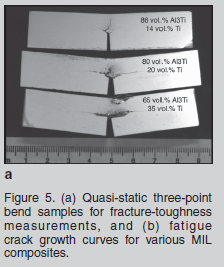 Scheme of explosive welding
Al plate – 1mm

Ti plate – 0,5 mm 

HE – Ammonite 6GV
Cross-section of explosively welded Al-Ti composite (optical microscopy)
Interface appearance in the upper and lower parts of the composite
Upper part of composite
lower part of composite
TEM  investigation of the interface
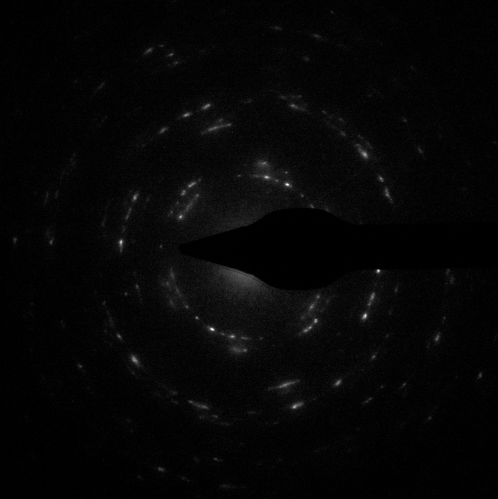 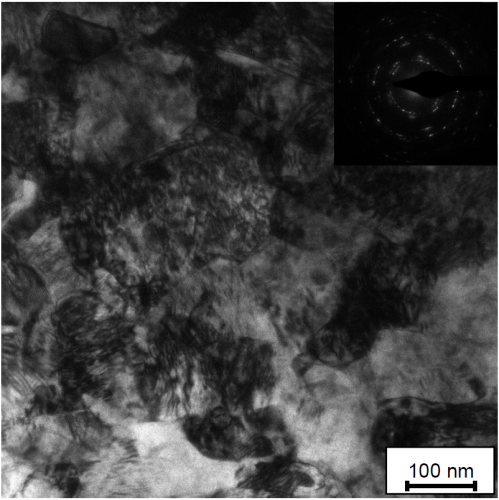 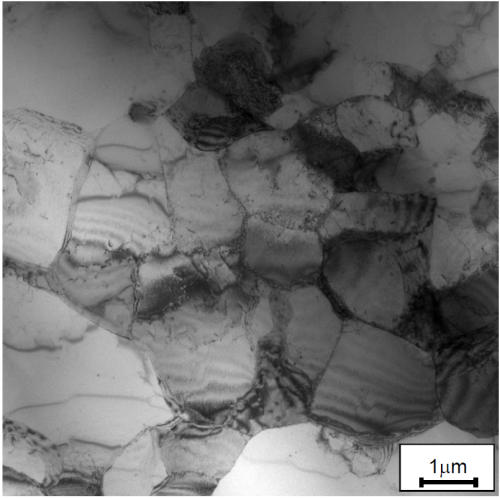 Vortexes arised during explosive welding
Al distribution
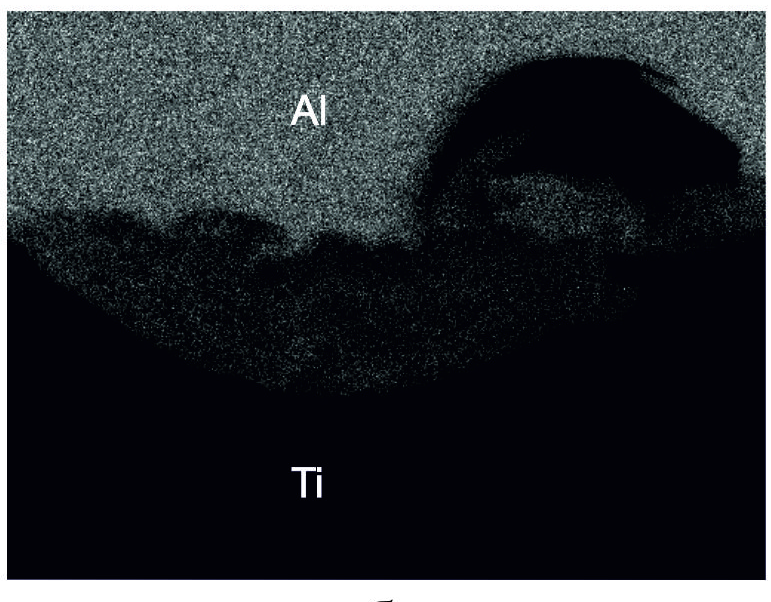 Ti distribution
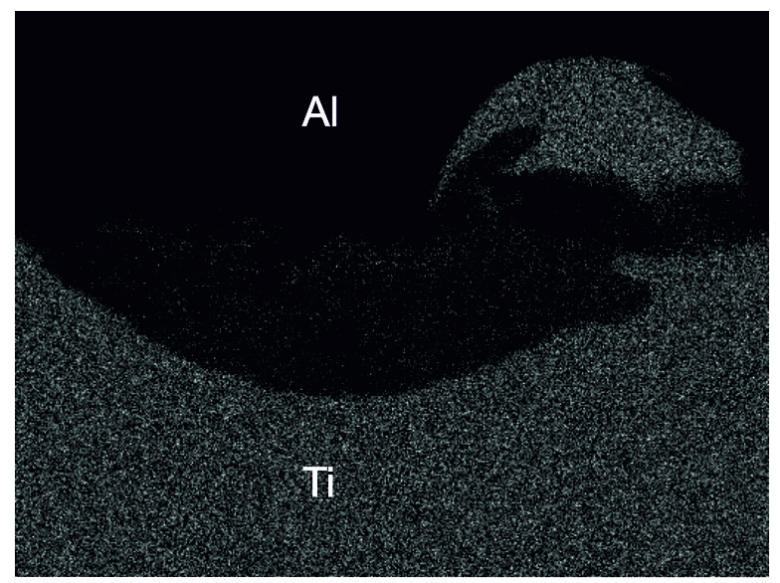 Vortexes structure (TEM)
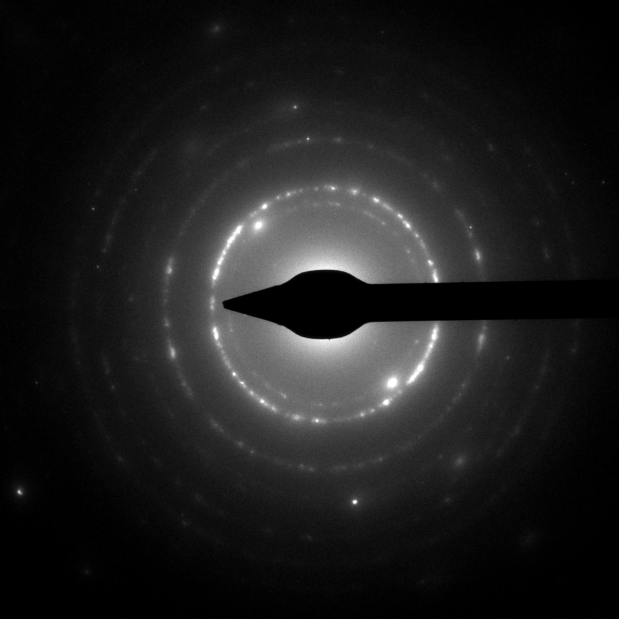 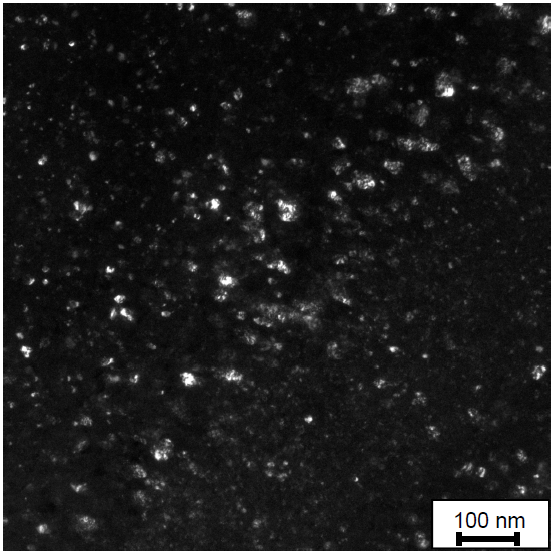 Dynamic of Al3Ti layer growth(630 oC annealing)
1 hour
5 hours
100 hours
Wavy interfaces
plane interfaces
Al3Ti layer thickness at different interfaces after annealing at 630 oC
5 hours annealing
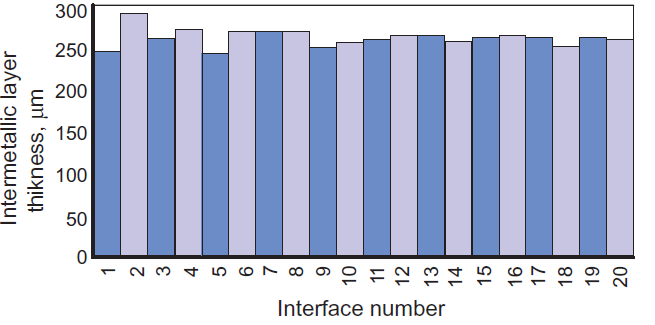 100 hours annealing
5 hours at 630 oC, layer thickness
Growth of Al3Tiat plane interface
Growth of Al3Tiat the position of former vortexes
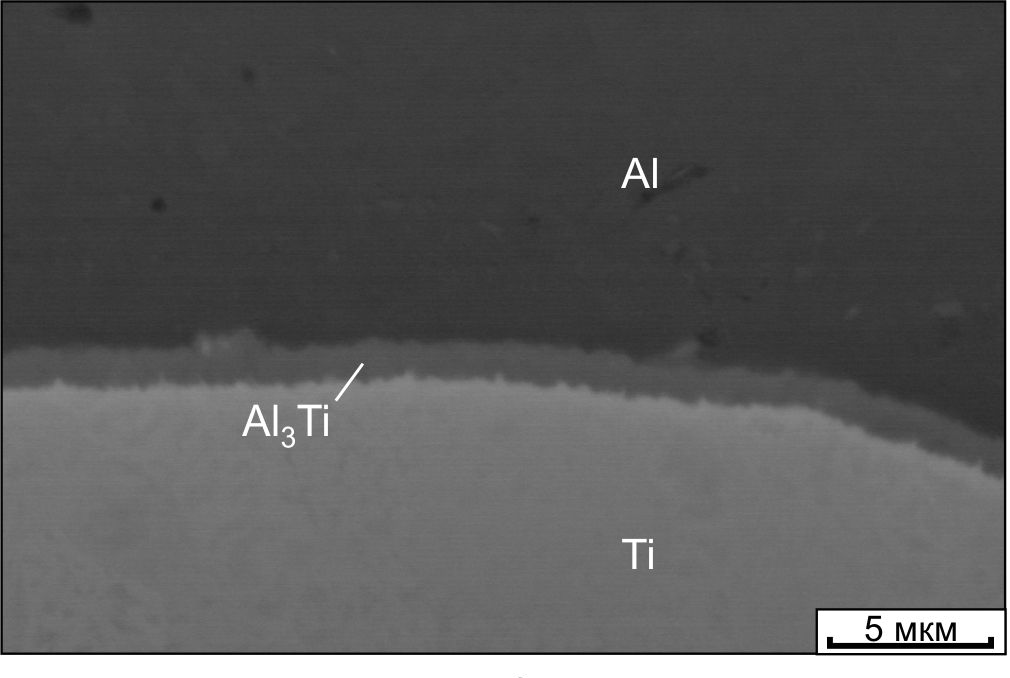 630 oC annealing, 30 min
Scheme of Al3Ti layer growth
Dependence of intermetallic  layer thickness on annealing time
XRD pattern after 100 hours at 630o
TEM of intermetallic layer
Al3Ti
Differences in Al3Ti grain size in different zones
Near Al
Middle of the Al3Ti layer
Near Ti
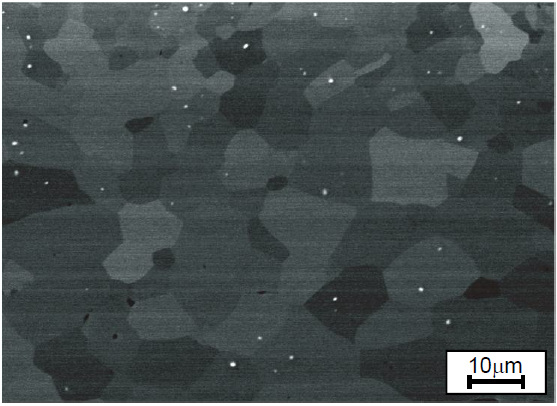 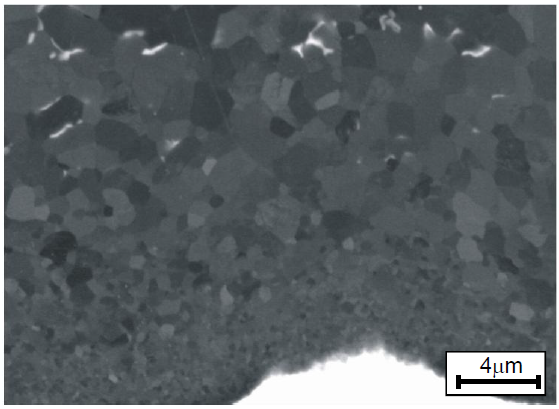 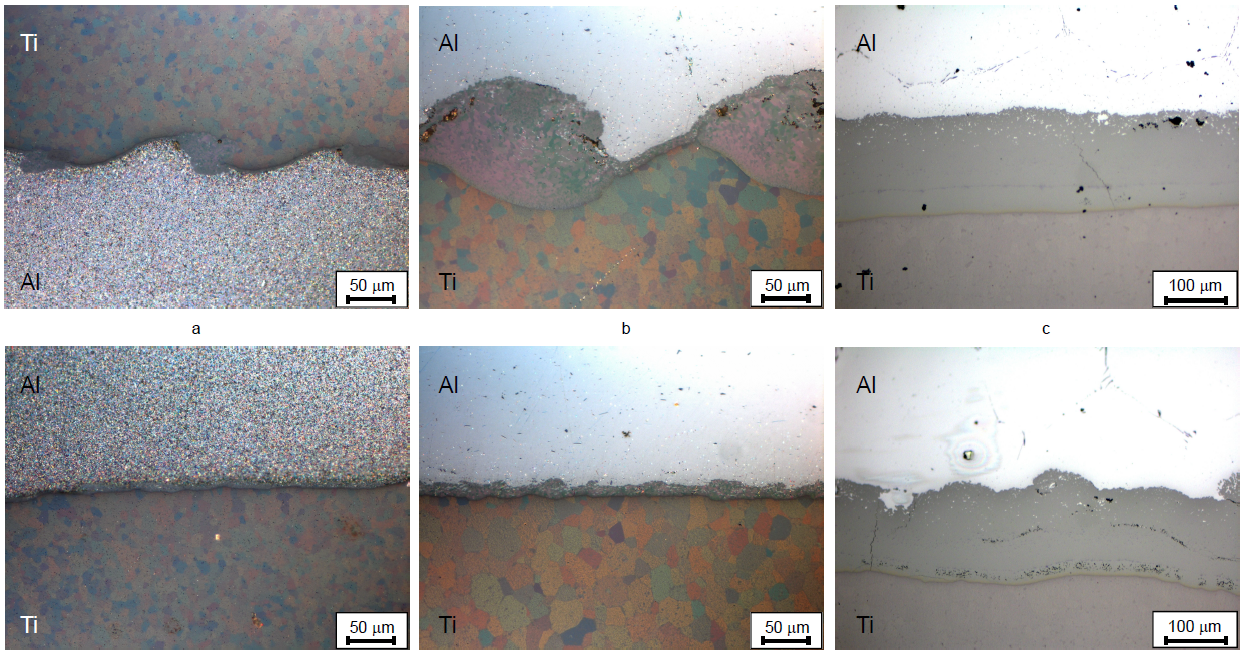 Ti
Al
Al3Ti
Iron-reach intermetallic precipitations (100 hours 630 oC)
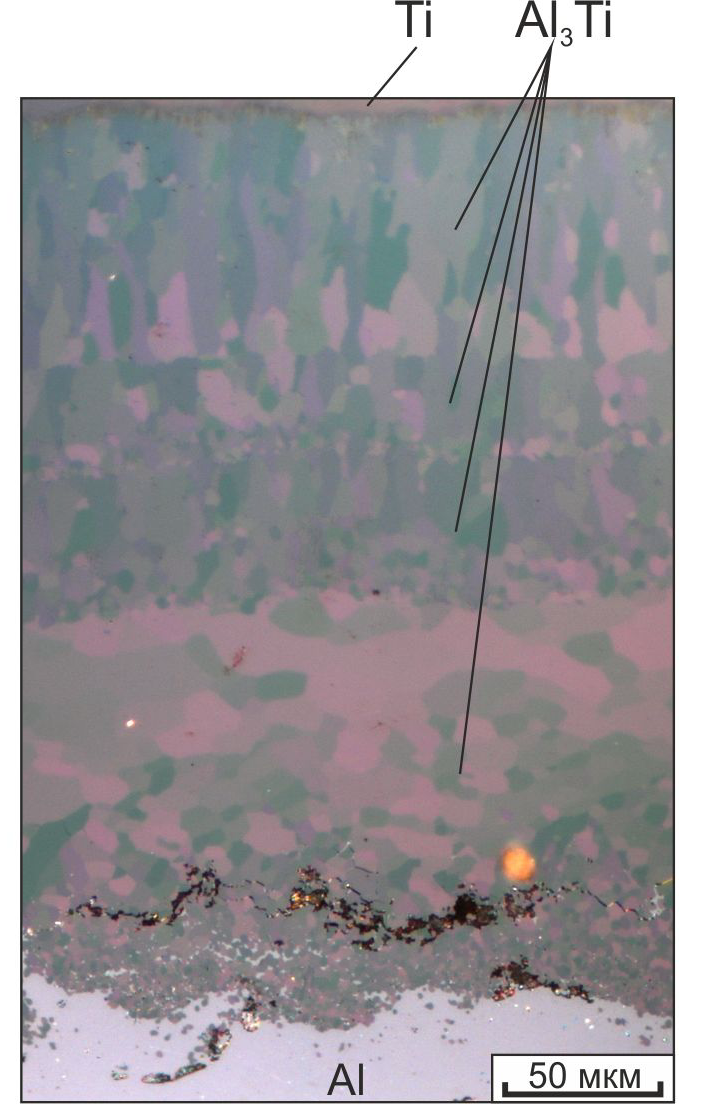 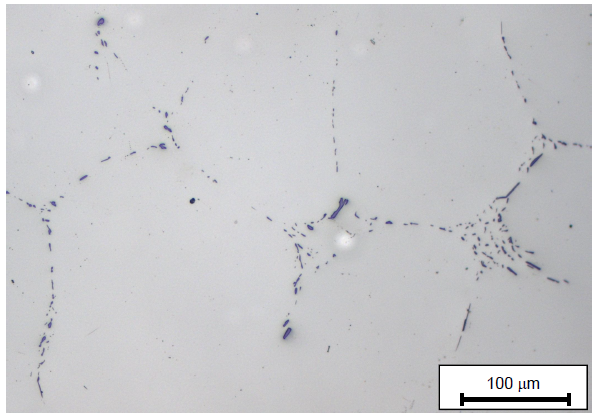 Btight field OM,
Iron-rich precipitation in the Al-layer
Dark field OM
Btight field OM
Impact behavior of Al –Al3Ti – Ti composite
Al – Ti
Al –Al3Ti – Ti
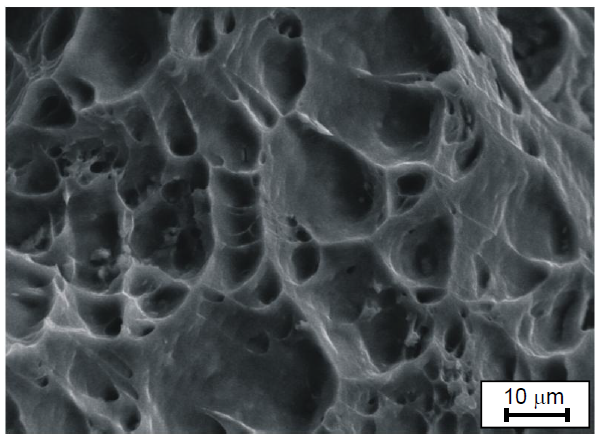 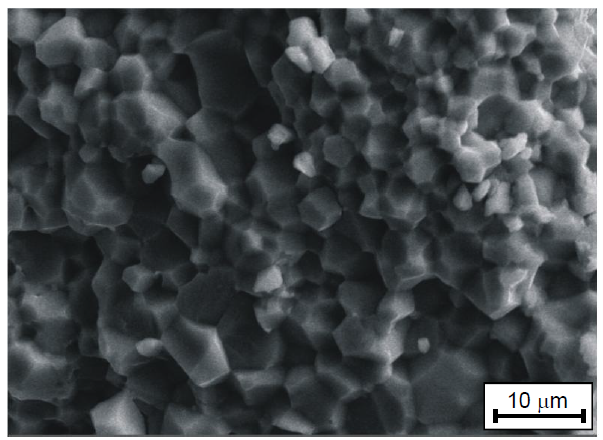 Al3Ti
Ti
Scheme of fatigue cracks propagation
Fatigue fracture of Al3Ti layer
Conclusion
Explosive welding of Ti and Al plates with subsequent annealing is effective technological process for MIL composites production. 
Titanium trialuminide (Al3Ti) is the only intermetallic compound between Al and Ti formed  under annealing.
The most favorable place for Al3Ti growth are former vortexes
The best intermetallic  structure is on the Ti-Al3Ti boundary. On Al-Al3Ti boundary pores and microcracks were found
One of the most important goals arisen during explosive welding and annealing is addressing the causes of residual stresses, pores and microcracks formation